EU Exit
EU Exit: EU Settlement Scheme and immigration advice for business
EU EXIT: EU Settlement Scheme and immigration advice for business
Right to work checks
EU Settlement Scheme
.
New Points-Based Immigration System
Sending workers to the EU
EU Settlement Scheme - Background
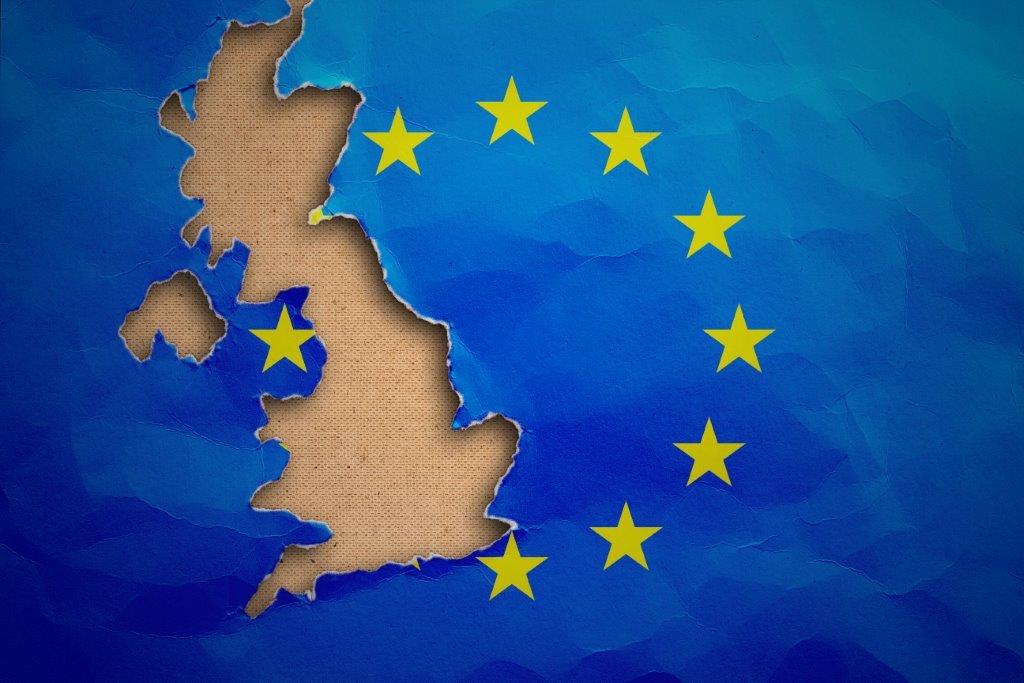 The EU Settlement Scheme offers EEA and Swiss citizens and their family members living in the UK the opportunity to protect their residence in the UK post-Brexit
The detail is set out in Appendix EU to the Immigration Rules
Successful applicants obtain Pre-Settled Status or Settled Status
EU Settlement Scheme – Key Dates
31 December 2020
Deadline for EEA Nationals to enter the UK under transitional arrangements
30 June 2021 is the deadline for all EU Settlement Scheme applications
From 1 January 2021 a new immigration scheme has taken effect for all migrants, whether EU or non-EU
EU Settlement Scheme – Who is eligible?
EU citizens, Iceland, Liechtenstein & Norway and Swiss citizens
Non-EEA National family members who were resident in the UK
by 31 December 2020
Non-EEA National family members of NI Citizens
"Close Family Members" of an EEA National (who was residing
in the UK before 31 December 2020 and who has applied to the EUSS by the deadline) still outside the UK can apply at any time in the future.
EU Settlement Scheme - Criteria
EU Exit: ID Document Check App
Short online application form
Proof of Residence
Proof of Identity
Settled or Pre-Settled Status
Suitability check
No fee
What can employers do for their EU Workers
Information only
Collective assistance
Sign-post & issue communications/posters outlining the impact of Brexit
Facilitate training sessions on the rights of EEA nationals
Provision of guidance
Individual 
assistance
Simplify application guidelines
Provide FAQs
Direct assistance with applications for employees and their family members.
Frontier Worker Permits
Grace period:


Apply before 30 June 2021
From 1 July 2021, frontier workers will require a Frontier Worker Permit or other suitable UK visa type
Duration of permits:

Five years
Renewable
Exemptions


Irish nationals exempt
Eligibility: 


EU nationals not primarily resident in the UK
Working in the United Kingdom by 31 December  2020
Right to Work Checks
Covid-19 Adjusted Checks – until 20 June 2021
Right to work checks on EU Nationals during the ‘Grace Period’: 
No change to right to work checks for EU Nationals until 30 June 2021
No need to do retrospective checks from 1 July 2021 – ‘Statutory Excuse’ is maintained
What if you become aware/ought to be aware an EU National doesn’t have the right to work?
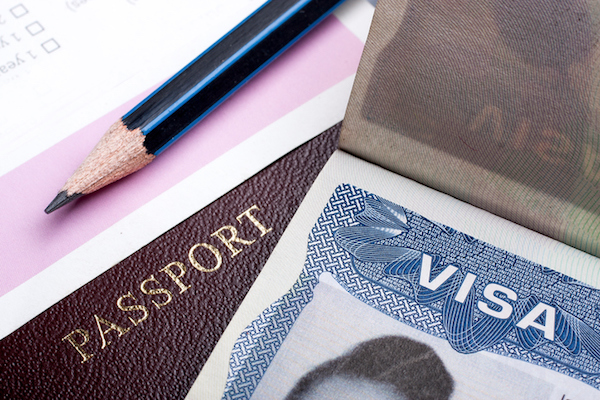 Post-Brexit Immigration
1
2
3
4
New points-based immigration system
No preferential treatment for EU workers
No more free movement
Increased cost and regulatory burden for employers
New Points-Based Immigration System
A new “Skilled Worker” category, open to all nationalities;
Lowering of the skills threshold 
No cap on number of migrants & abolition Resident Labour Market Test;
Intra-Company Transfers
T5 – International Agreement Worker
Sector specific - Health & Care visa; Fintech visa
Graduate visa launching 1 July 2021
Sponsorship to be simplified over the next 5 years
Skilled Worker Visa – Criteria
Migrants applying for a visa under this new category need to show that:
1
2
They have a job offer from a Home Office licensed Sponsor.

The job offer is at the required skill level.

They have English language skills.
The job has a minimum salary of:

£25,600 (or the going rate for the job, whichever is higher) or
£20,480 (or 80% of going rate) and they have a PhD; the job is in a shortage occupation.
£20,480 (or 70% of going rate) - new entrant to the labour market.
Mandatory 
(50 points)
Tradeable 
(20 points)
Cost considerations for employers
Minimum salary thresholds apply 
Employers need to pay for a sponsorship licence and ensure compliance. 
A £199 sponsorship charge applies to each migrant worker.
Immigration skills charges apply (£364/£1,000 per year for each worker).
An Immigration Health Surcharge applies (£624 per worker, per year)
With the addition of visa fees, the cost of recruitment from EU countries has increased significantly.  
The cost and burden of employing those from outside the EU has decreased.
Sending workers to the EU
Travel to the EU (excluding Ireland), Switzerland, Norway, Iceland or Liechenstein has changed!
27 different sets of immigration rules apply to British citizens 
UK-EU Trade and Co-operation Agreement (TCA)
Business visitors for establishment principles
Short-term business visitors
Contractual service providers
Intra-corporate transferees; and
Independent professionals
Irish passport holders?
Sending workers to the EU – TCA Principles
Short Term Business Visitors
Contractual Service Providers
Professionals employed by a UK business with a contract to supply services to EU customer
Employed by sending company for at least a year prior to entry
Three years of relevant professional experience; a degree or relevant professional qualification
Limited sectors & subject to reservations
Length of stay: 12 months/duration of contract
Work permit will generally be required
Applies to all sectors
Length of stay: 90 days in any six month period
Permitted activities only:
attending meetings & consultations
carrying out independent research, market research 
participation in training, trade fairs and exhibition
sales or purchase negotiations 
Generally no work permit required
BUT CHECK COUNTRY SPECIFIC GUIDANCE
Sending workers to the EU – Key considerations
1
Plan ahead – check country guidance & get advice
2
Proof of return travel, accommodation & resources
3
Health Insurance - GHIC
4
Recognition of Professional Qualifications
5
Supporting documentation – invitation letter?
Summary - Key Actions for Businesses
Monitor workforce make-up
Are you satisfied affected employees know how to protect their rights under the EU Settlement Scheme? What is the present attrition level? Where do you source employees from?
Conduct an impact assessment
Consider different scenarios and the impact on your workforce and operations and how this might affect overall business strategy. How will you service contracts in the EU?
Workforce planning options
Consider what interventions will be required to maintain competitiveness and cover any gaps in the workforce or disruption to travel. Apply for a sponsorship licence now.
Monitor Developments
The situation is subject to change. Ensure interventions are adapted to reflect any change and keep under review. Ensure Right to Work checks are up to date and keep approach under review.
Questions?